Evezés biomechanikája
Cél:
Propulzív erők maximalizálása
Rezisztív erők minimalizálása
Rezisztív erők:
Közegellenállás
Hullámellenállás
Légellenállás
Kormányzásból adódó ellenállás
Közegellenállás
Fk közegellenállás
ρ – a folyadék sűrűsége
u – a test haladási sebessége a folyadék sebességéhez képest
A – a haladási irányra merőleges felület területe (homlokfelület)
Ck – közegellenállási koefficiens
Közegellenállási együttható
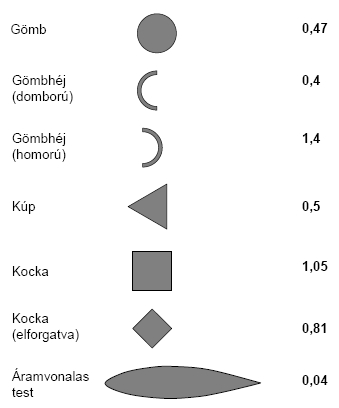 A kormányzás hatása
Frezisztív
Freakció
Freakció
Foldalirányú
Haladás iránya
Frezisztív lassítja az előrehaladást
http://www.coachesinfo.com/index.php?option=com_content&view=article&id=394:strokerate-article&catid=107:rowing-general-articles&Itemid=207
http://www.coachesinfo.com/index.php?option=com_content&view=article&id=395:analysis-artricle&catid=107:rowing-general-articles&Itemid=207
http://www.coachesinfo.com/index.php?option=com_content&view=category&id=133&Itemid=243
http://www.veslo.cz/odborne-texty-ke-stazeni/5639914/Biomechanics_for_Rowing_technique_and_rigging_by_V._Kleshnev.pdf
https://www.google.hu/url?sa=t&rct=j&q=&esrc=s&source=web&cd=6&sqi=2&ved=0CFcQFjAF&url=https%3A%2F%2Fojs.ub.uni-konstanz.de%2Fcpa%2Farticle%2Fdownload%2F5171%2F4747&ei=35ttUYO3AYbtswbE0YCICg&usg=AFQjCNEkexBjVGLnN8ca1KWY-fA3a3tk0w&cad=rja
http://www.google.hu/url?sa=t&rct=j&q=&esrc=s&source=web&cd=5&ved=0CFMQFjAE&url=http%3A%2F%2Fwww.worldrowing.com%2Ffiles%2Fdownload%2F5027&ei=2JltUZPmMY3DtAb4-4HgBw&usg=AFQjCNF__ro-j1lEDQamc3REVxtgs4CDow&bvm=bv.45218183,d.Yms&cad=rja
Evezés
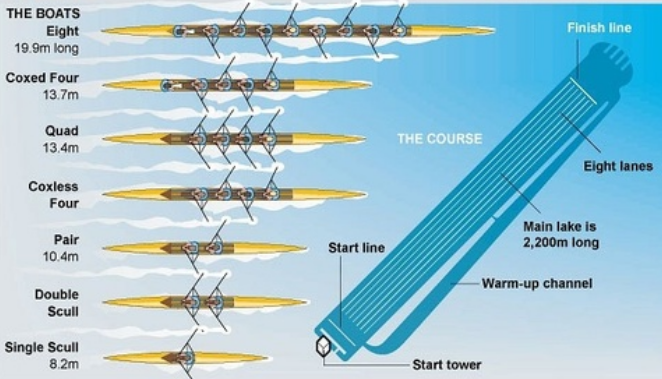 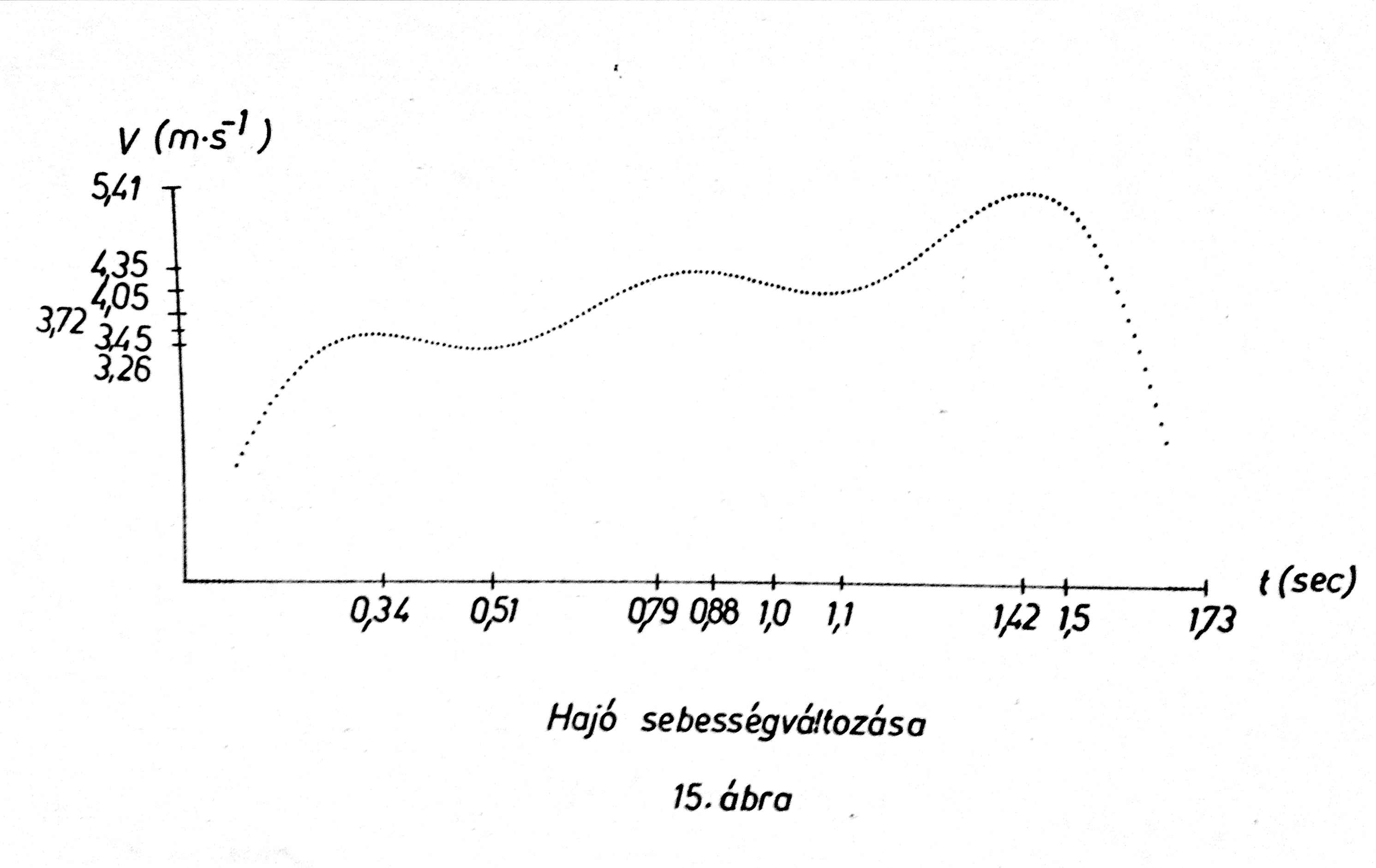 Zsidegh M.
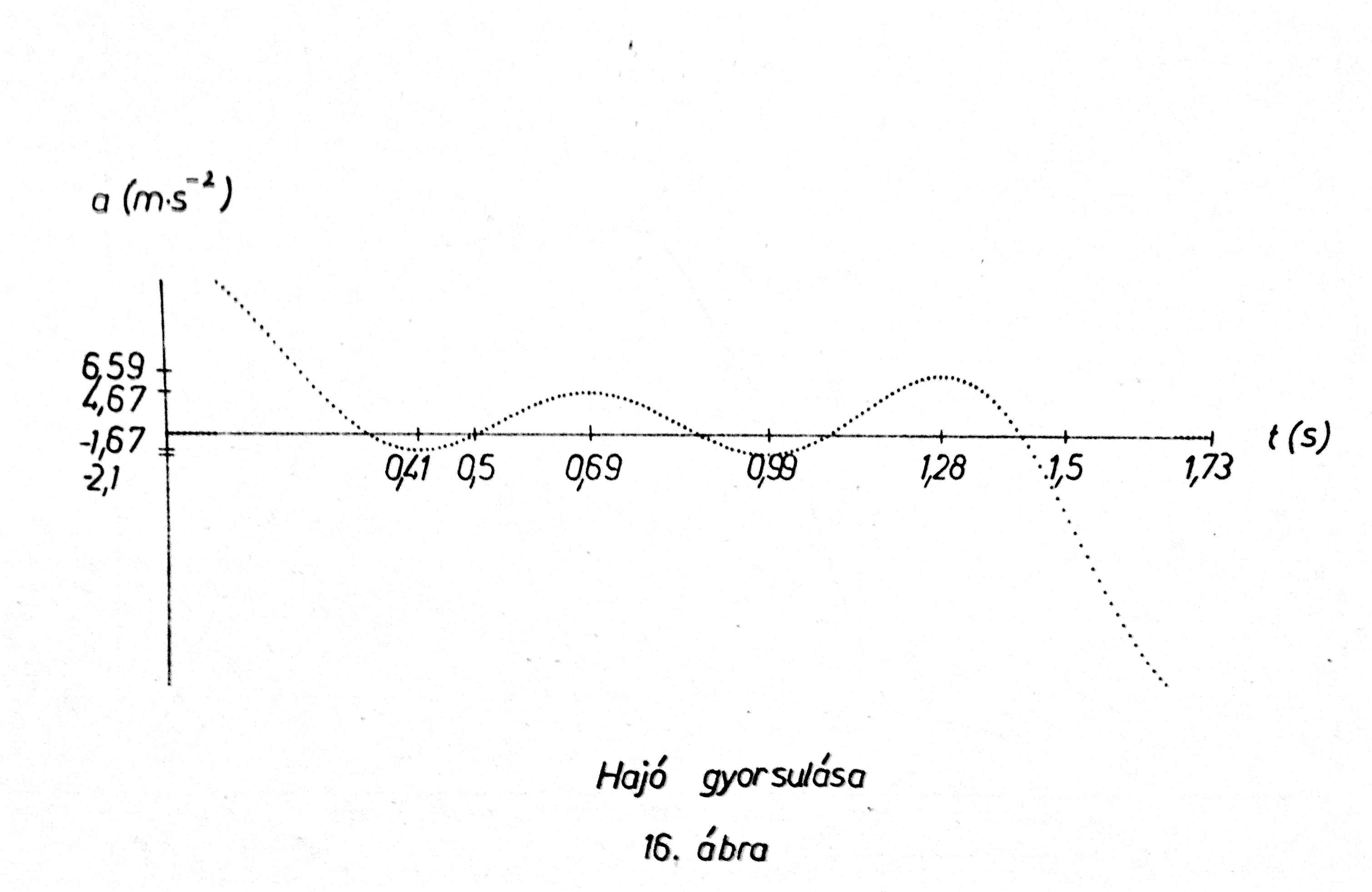 Zsidegh M.
Stabilitás
A versenyhajóknál a maximális sebesség elérése céljából minimalizálják a keresztmetszetet
A hossztengely mentén megjelenő forgás megnöveli a közegellenállást, mivel száraz területek súrlódnak a vízzel
A hajók nagymértékben instabilak
acceleration (m/s2)
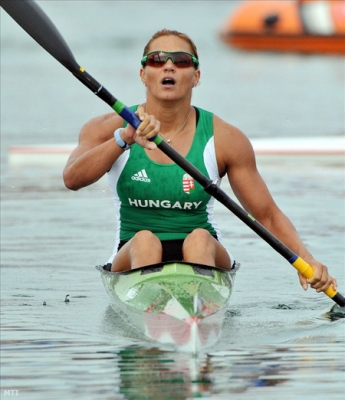 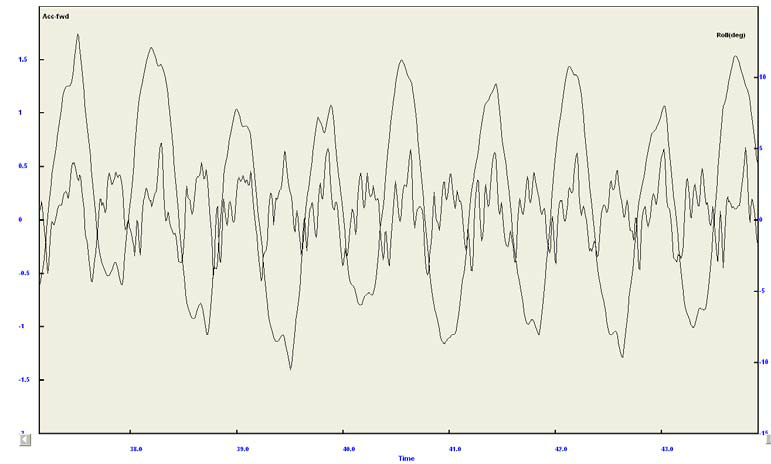 roll (deg)
Forward acceleration & boat roll a K1 200m paddler
Eltérő vizsgálatot igényel:
Egy személy ül a hajóban
Több versenyző együttes koordinációja
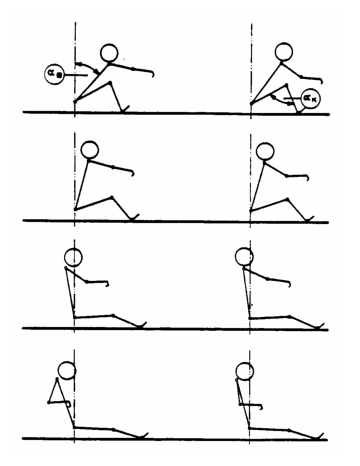 Evezési technikák
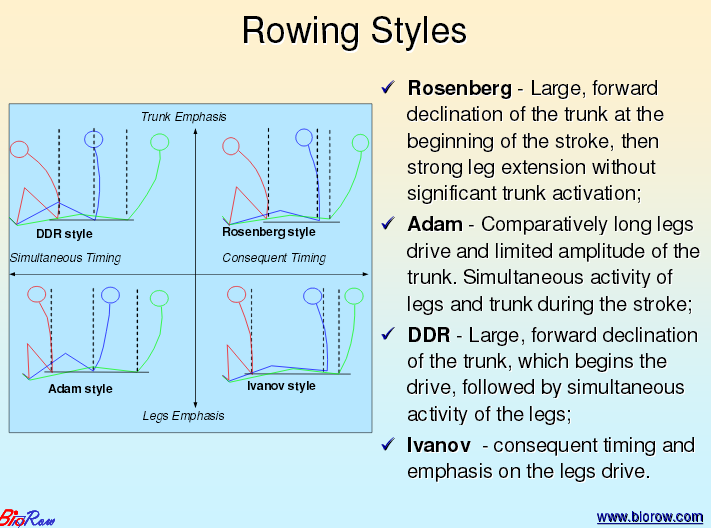 Rosenberg stílus
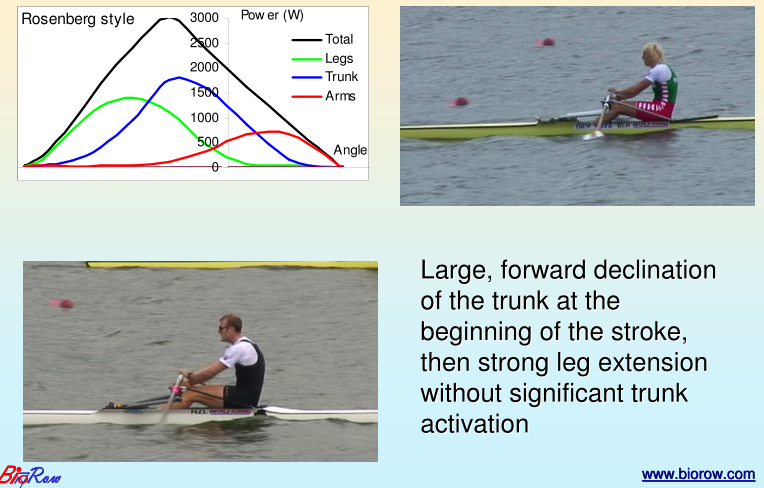 Erőhatások
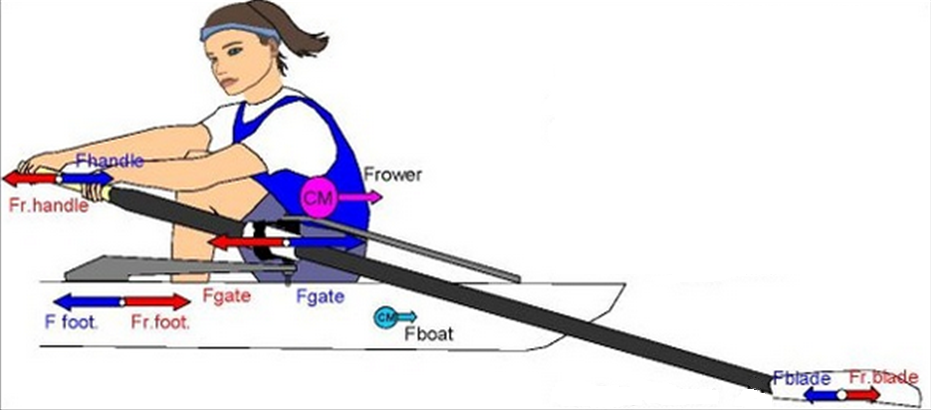 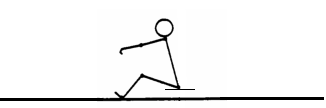 Fr.húzó
Fr.láb
Fhúzó
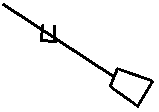 Fvilla
Fvíz
Fláb
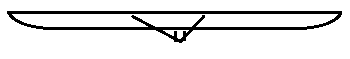 Fközegell.
-Fvilla
Melyik erőnek „nincs párja”, nem jelenik meg a rendszerben az ellenereje?
Zárt rendszerben a belső erők kiegyenlítik egymást
A külső erők eredője határozza meg a TKP gyorsulását
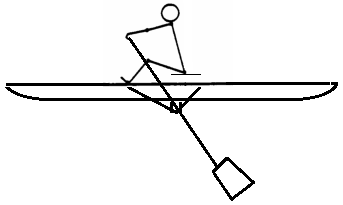 Fközegell.
Fvíz
Fvíz-Fközegell=m•aTKP
A lapát tolla által a vízre ható erőkomponensek
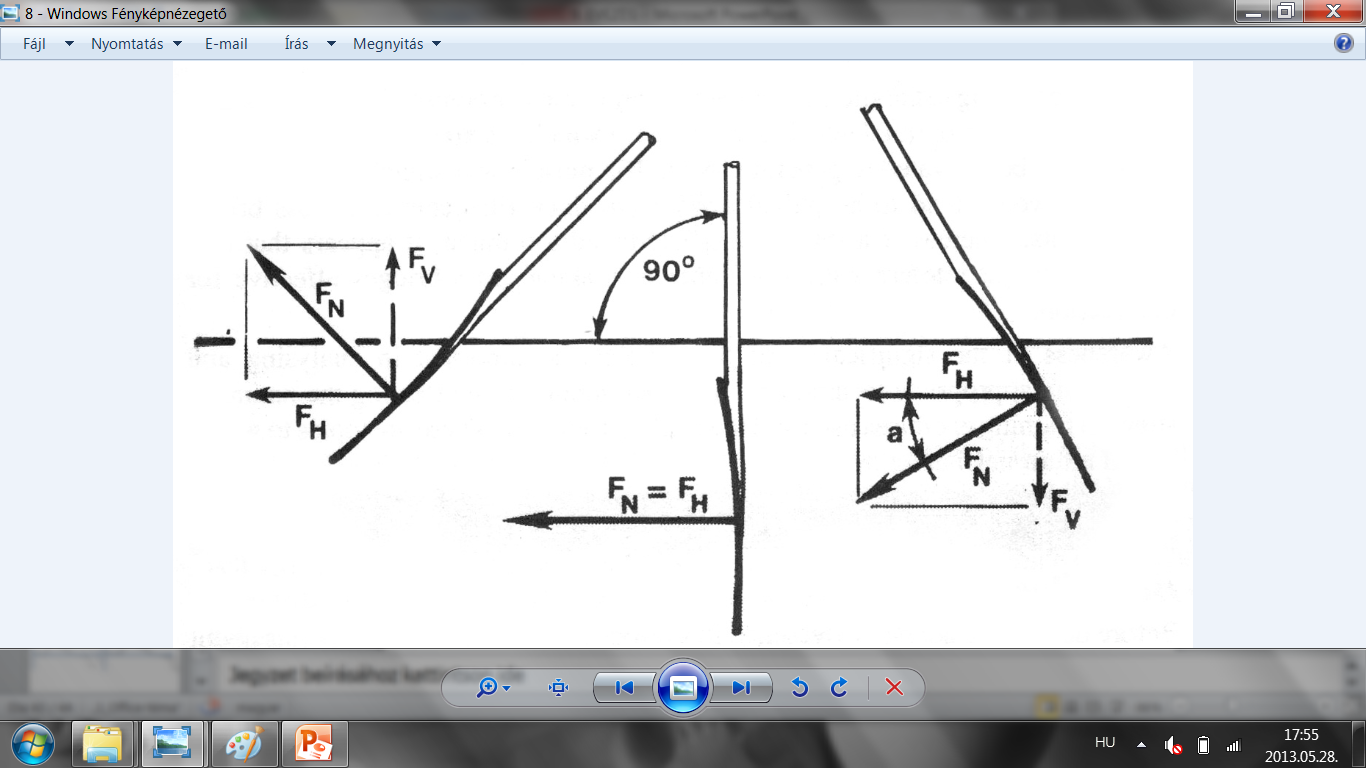 FN: a toll felszínére merőleges eredő erő
FH: a haladás irányába mutató húzóerő
FV: a haladás irányára merőleges erő
Evezőlapátra ható erők
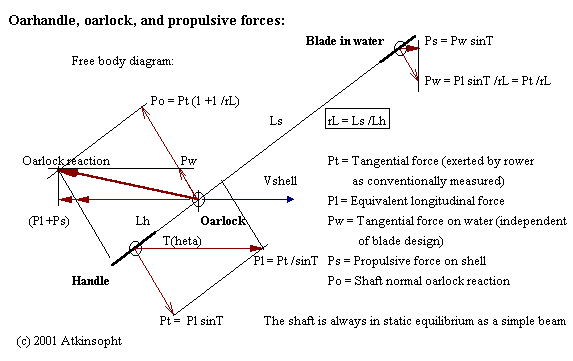 Egy pár evezős
Fbal
<
Fjobb
Fevezőbal
<
Fevezőjobb
Ha az erőkarok megegyeznek
Mevezőbal
<
Mevezőjobb
A hajót kormányozni kell
Fevezőjobb
Fevezőbal
A kormányzás növeli a rezisztív erőt, lassítja a hajót
kbal
kjobb
Fbal
Fjobb
A domináns oldalon csökkenteni kell a leadott teljesítményt
VAGY
Nem maximális a teljesítmény
Meg kell keresni az ideális beállításokat
VAGY
Ha léteznek, csapásszámtól, amplitudótól, külső körülményektől függően
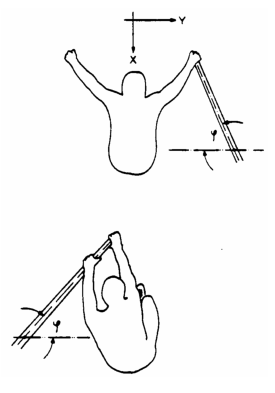 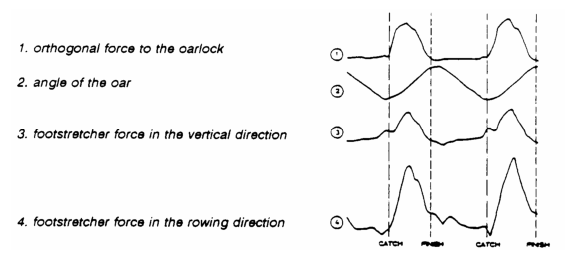 A villa elhelyezésének hatása a csapáshosszra
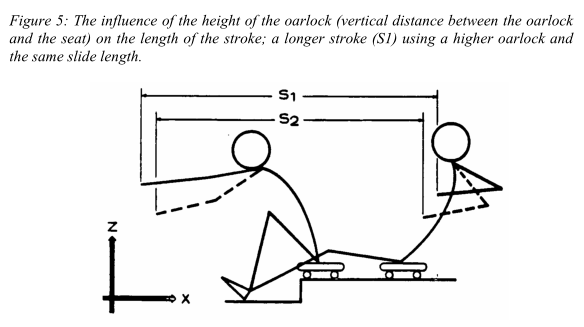 Magasabban elhelyezett villa megnövekedett csapáshosszt eredményez
A TKP függőleges elmozdulásának  jelentősége
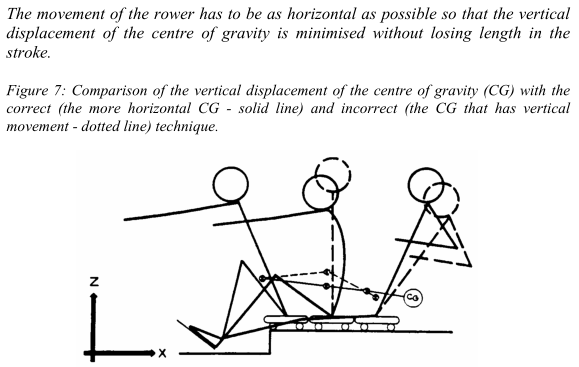 A TKP vízszintes elmozdulásának  jelentősége
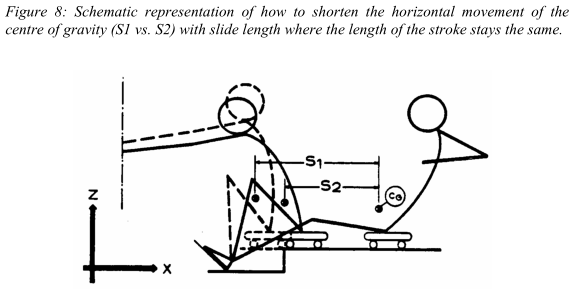 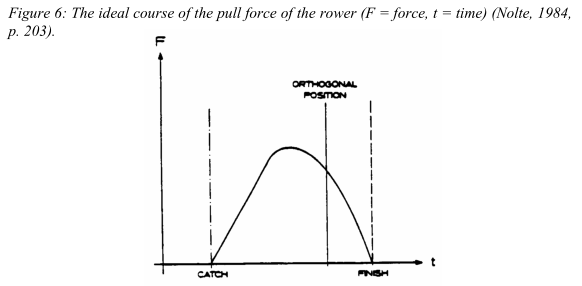 A mechanikai teljesítmény 	75%-a fordítódik az evezők mozgatására
		 		9% a TKP vízszintes elmozdulására
				16% a TKP függőleges elmozdítására
(Nolte, 1984, p. 174).
The water resistance of the boat grows 
proportionally with the square of the velocity.  The changes of the velocity of the 
boat are considerable because of the differences in the stroke and recovery phases 
as well as the movements of the bodies of the rowers.  Because of these changes in 
boat velocity, the resistance of a rowing boat is much greater than for a boat of 
constant speed.  To show this, let's consider the following example: 
 
A shell with a constant velocity of 5 meters per second (a men's pair with 
coxswain) produces a resistance of 100 Newtons.  If the velocity is changed so that 
the boat goes the same average speed but spends approximately half the time at 4 
m/sec and the other half at 6 m/sec, it has a 4 % greater resistance.
Fejlődés a sebességben, csapásszámban (evezési frekvenciában)
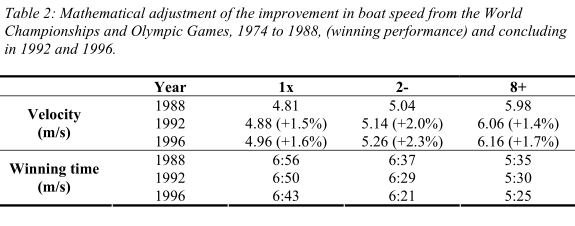 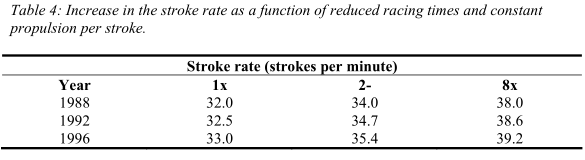 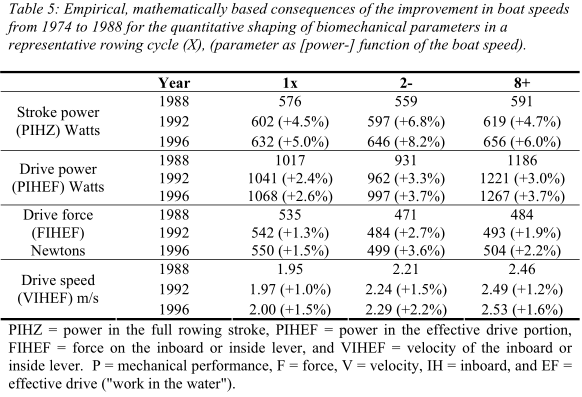 Rosttípus hatása az erőkifejtésre
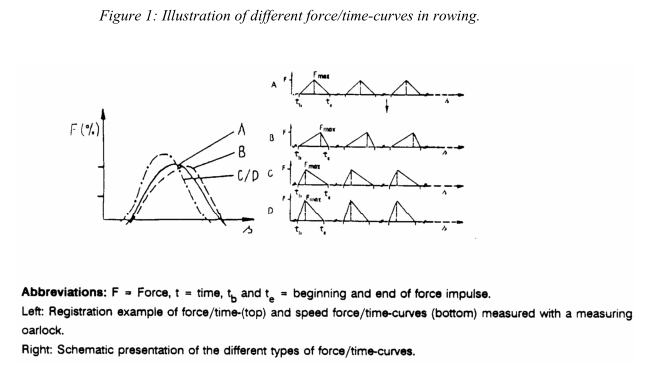 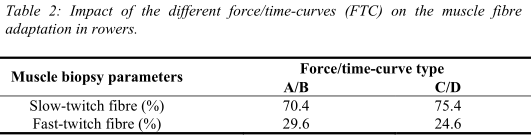 Kajak
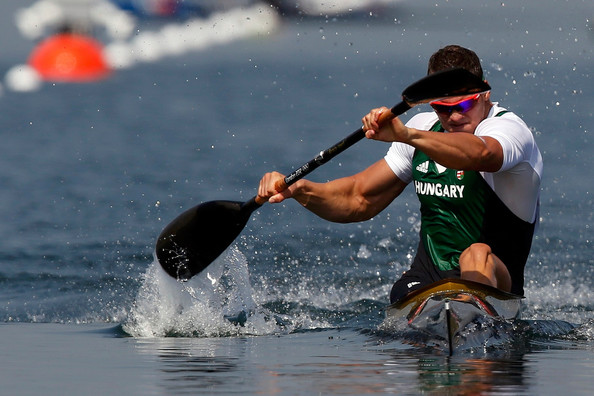 Kajak lapátra ható erők
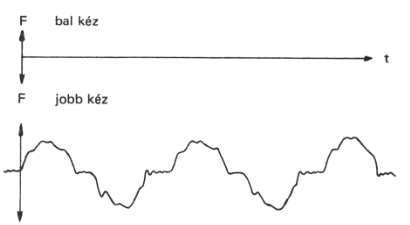 Zsidegh M
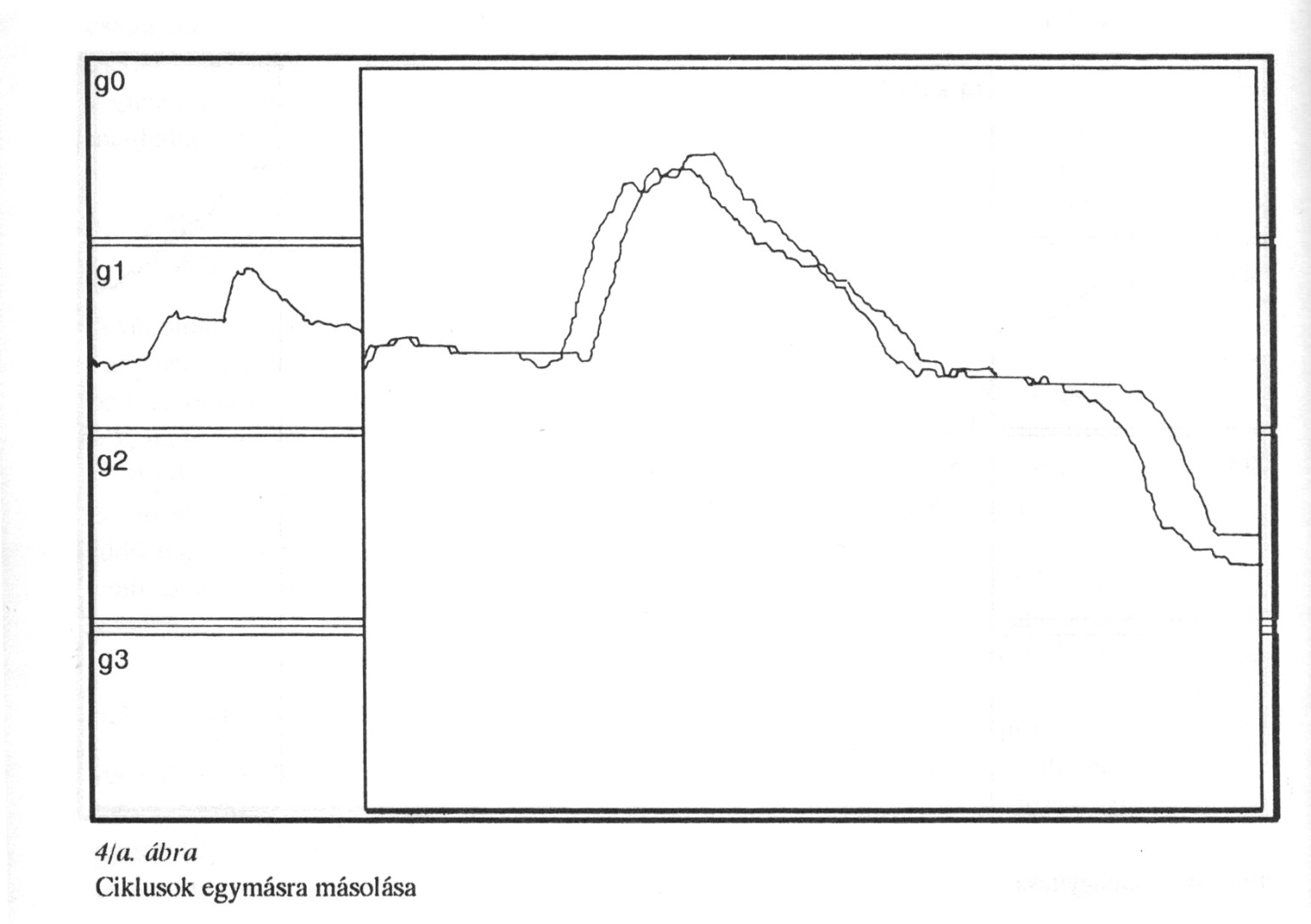 F
Kajak evezési ciklusok egymásra másolva
t
F
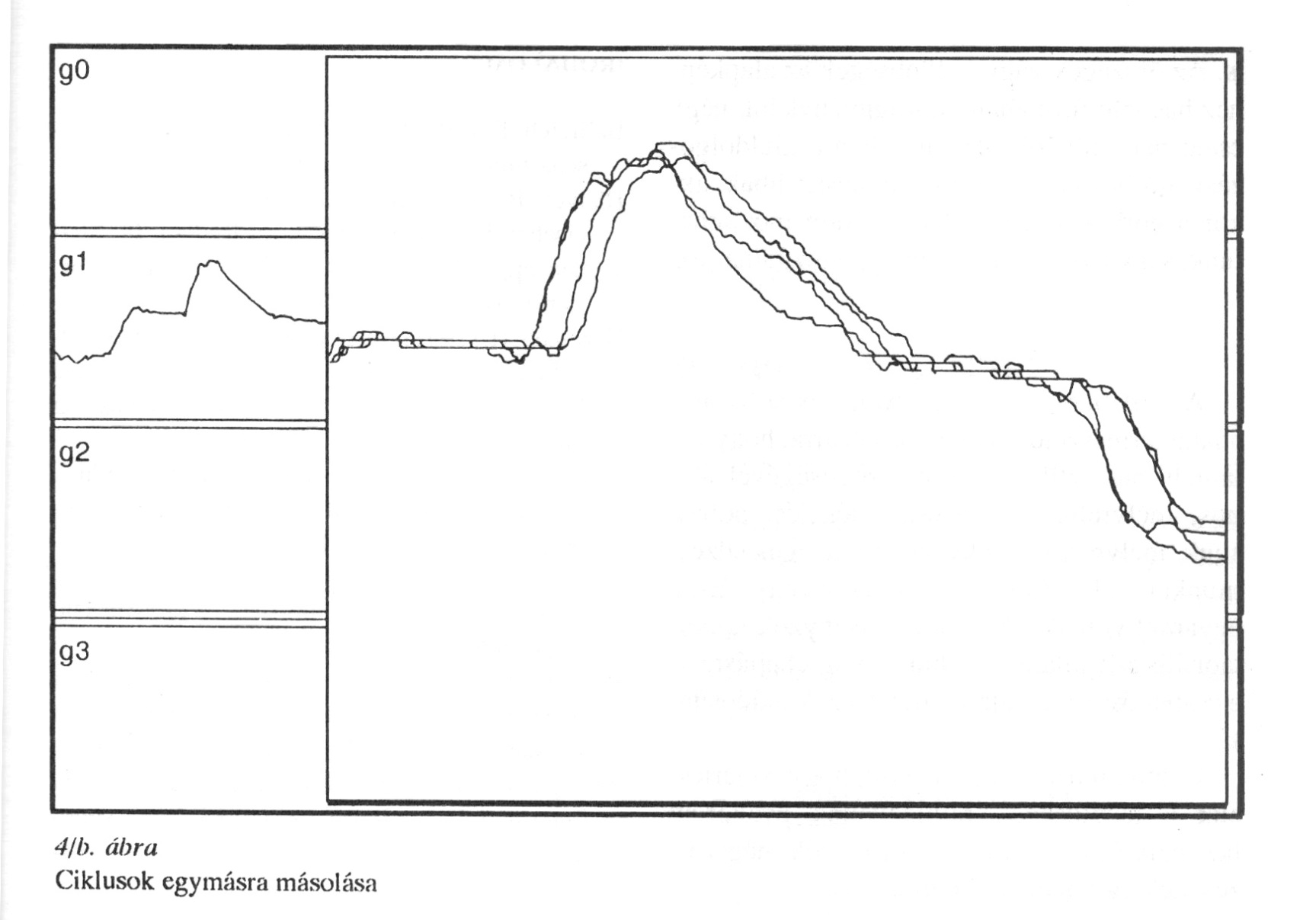 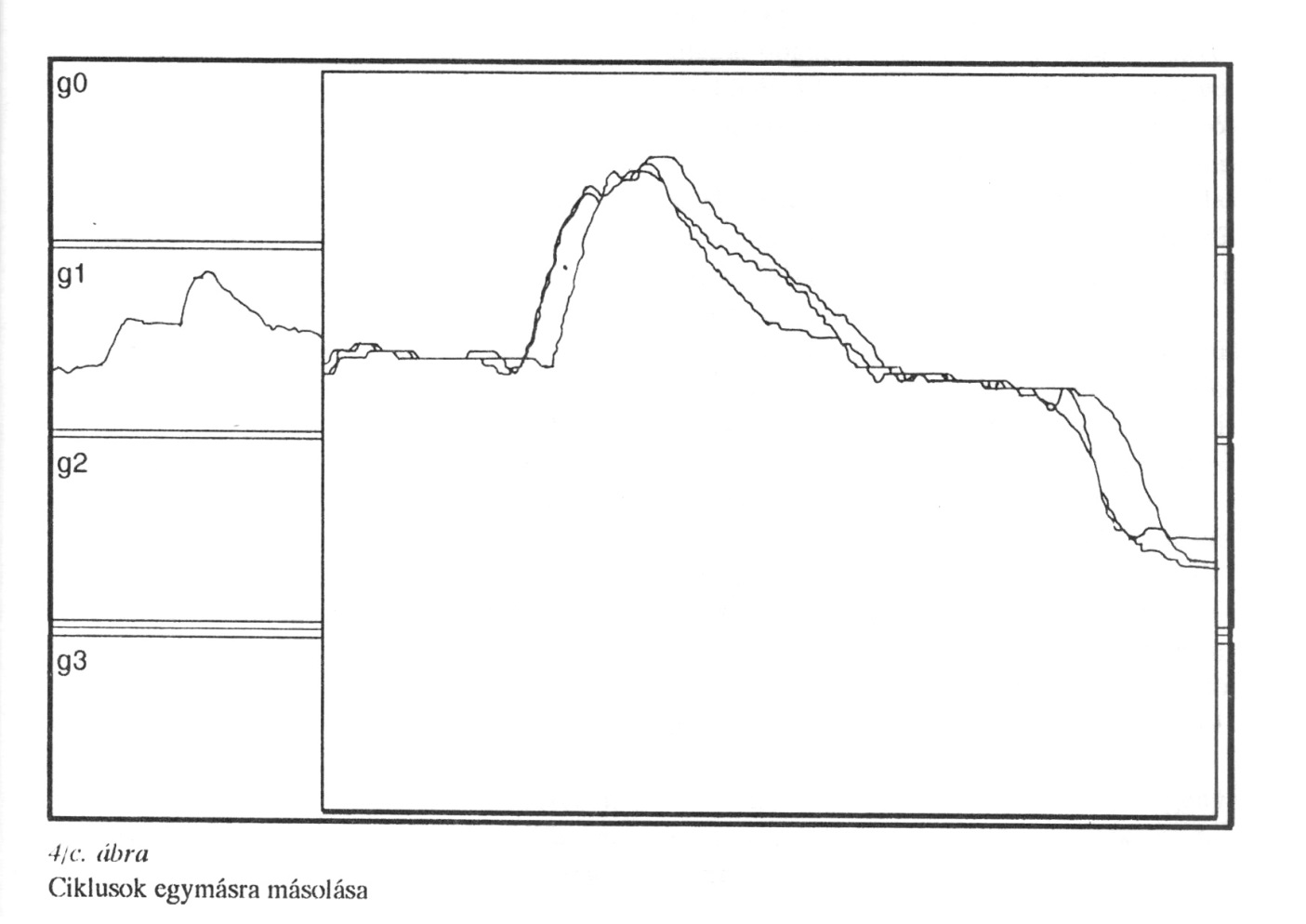 F
t
t
Zsidegh M
Kajak evezés ciklusok összehasonlítása
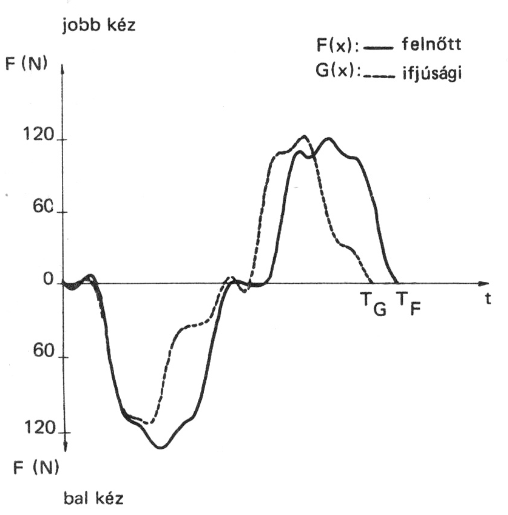 Zsidegh M
Kajakos mozgásmintázat
Kajakos a domináns kezével forgatja a lapátot
F
TD
LND
>
LD
FD
TND
>
TD
FND
>
FD
LND
LD
t
FND
TND
Zsidegh M
Csapat összeállításának biomechanikai szempontjai
Propulzív erők maximalizálása
Rezisztív erők minimalizálása
A csapat tagjainak evezési karakterisztikája nem egyezik meg  az egyéni maximum elérésekor
A közel azonos karakterisztikájú tagok esetén – mivel egymás mögött ülnek- 
a forgatónyomatékok nem egyeznek meg, 
a hajó nem fog egyenesen haladni
Ideális-e két evezős azonos mozgásmintázattal?
TD
FD
LND
LD
A nem-domináns oldalon megjelenő nagyobb erők hatására a forgatónyomatékok összeadódnak.
FND
TND
Nagyobb erőhatás jelentkezik a kormánylapáton
Nagyobb rezisztív erő a kormányzás miatt
Két evezős eltérő mozgásmintázattal
TD
FD
vezérevezős
Mivel a teljes ciklus is eltérő, a második evezősnek alkalmazkodnia kell az elsőhöz
LND
LD
FND
TND
A maximális teljesítményű evezés mintázatához képest kisebb teljesítményű mozgásmintázatot kell választania
FD
FND
Váltott evezős
Fbal
<
Fjobb
Fevezőbal
<
Fevezőjobb
Ha az erőkarok megegyeznek
Mevezőbal
<
Mevezőjobb
Fevezőbal
A hajót kormányozni kell
Fevezőjobb
A kormányzás növeli a rezisztív erőt, lassítja a hajót
VAGY
Fbal
A domináns oldalon csökkenteni kell a leadott teljesítményt
Fjobb
Nem maximális a teljesítmény
Meg lehet-e az egyik evezős erőkifejtésének és mozgásmintázatának ismeretében az ideális párt találni?!
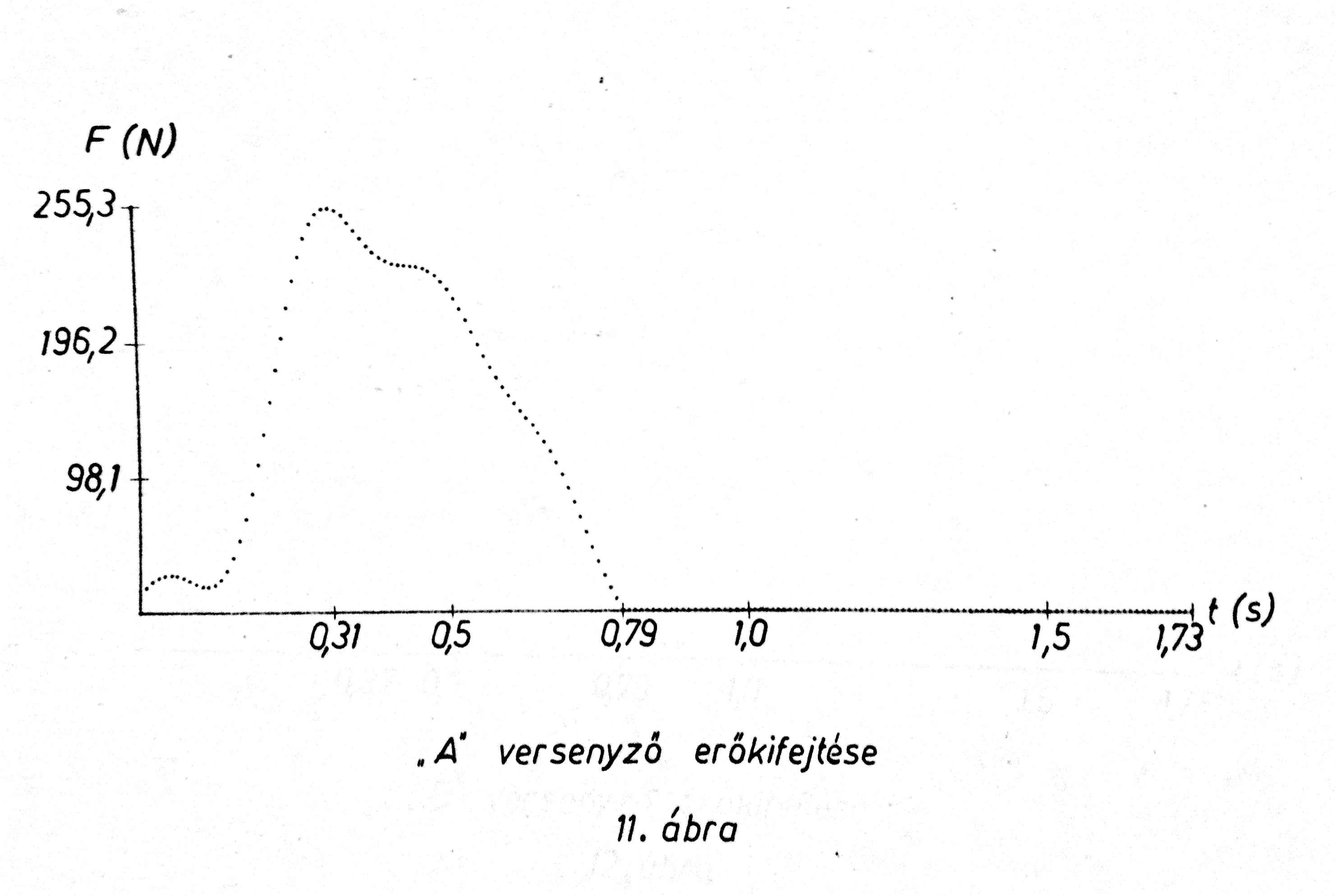 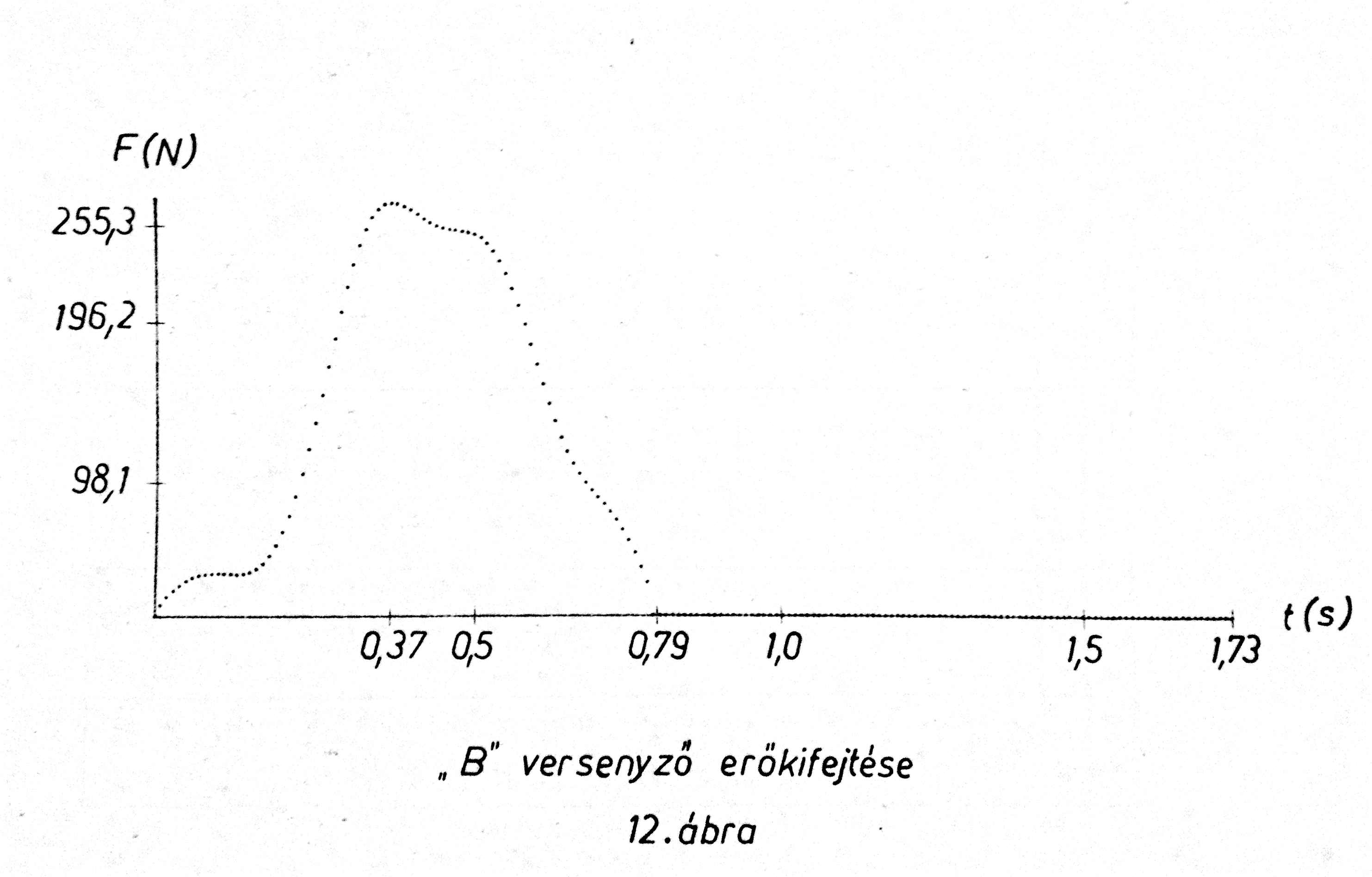 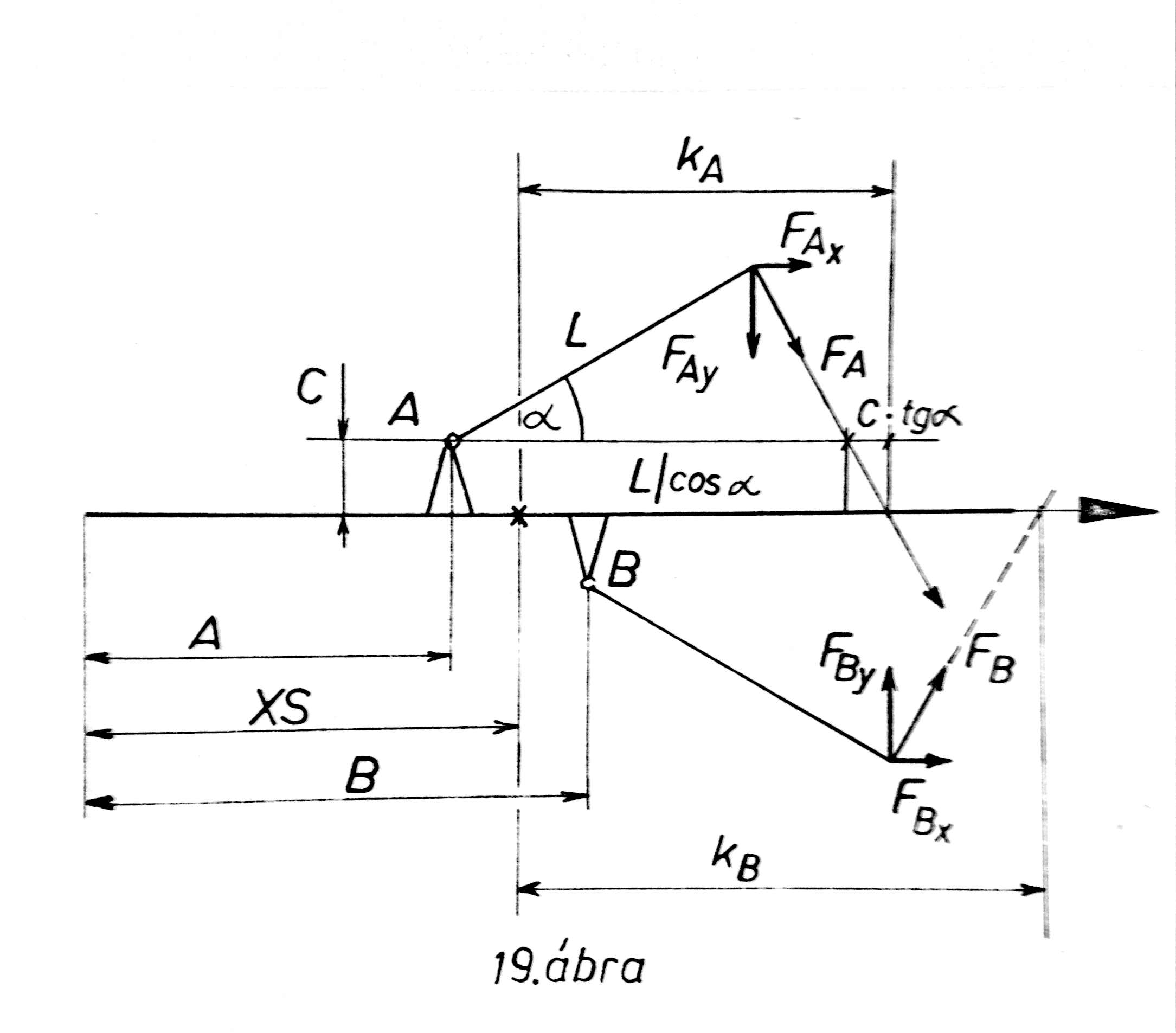 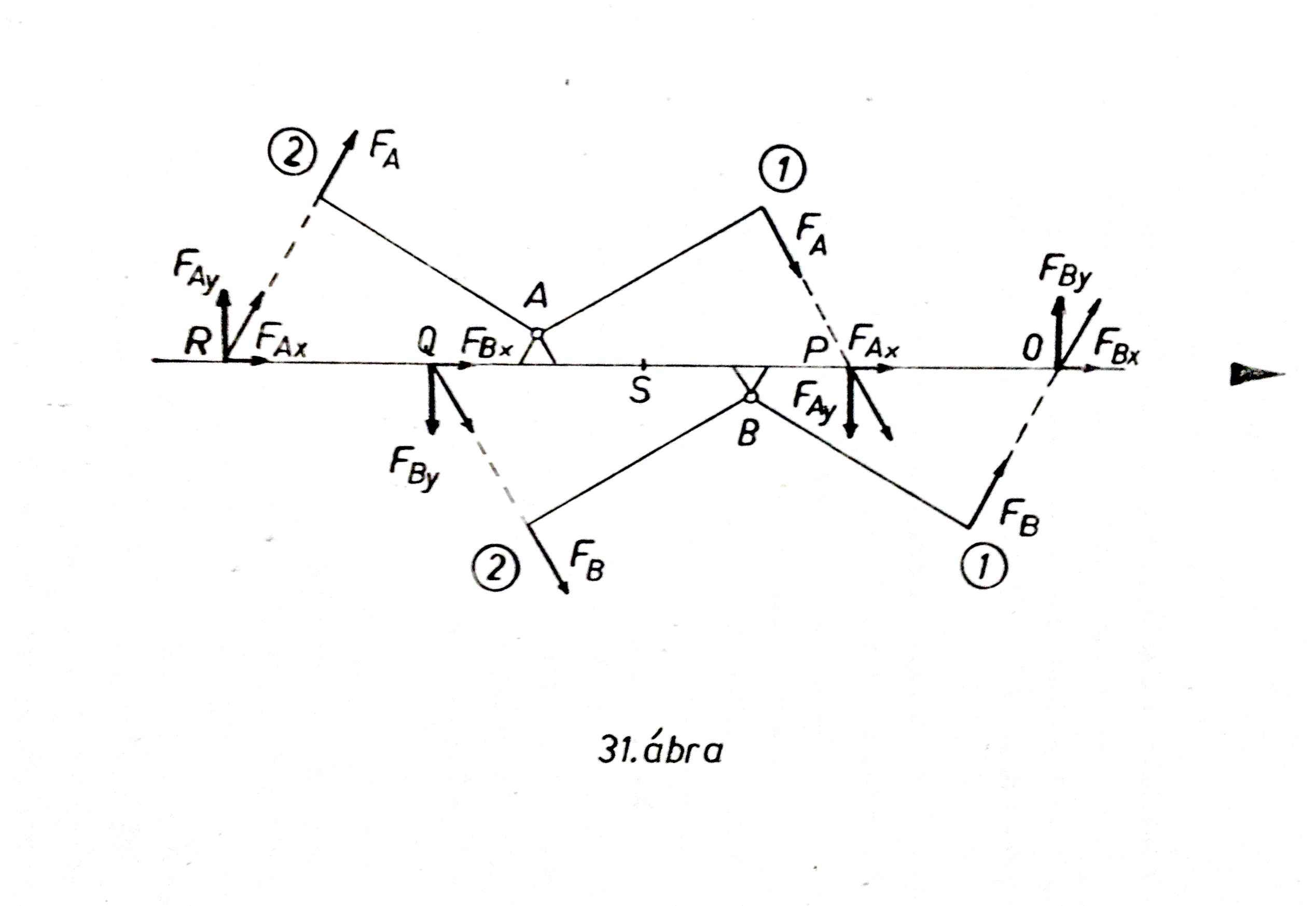 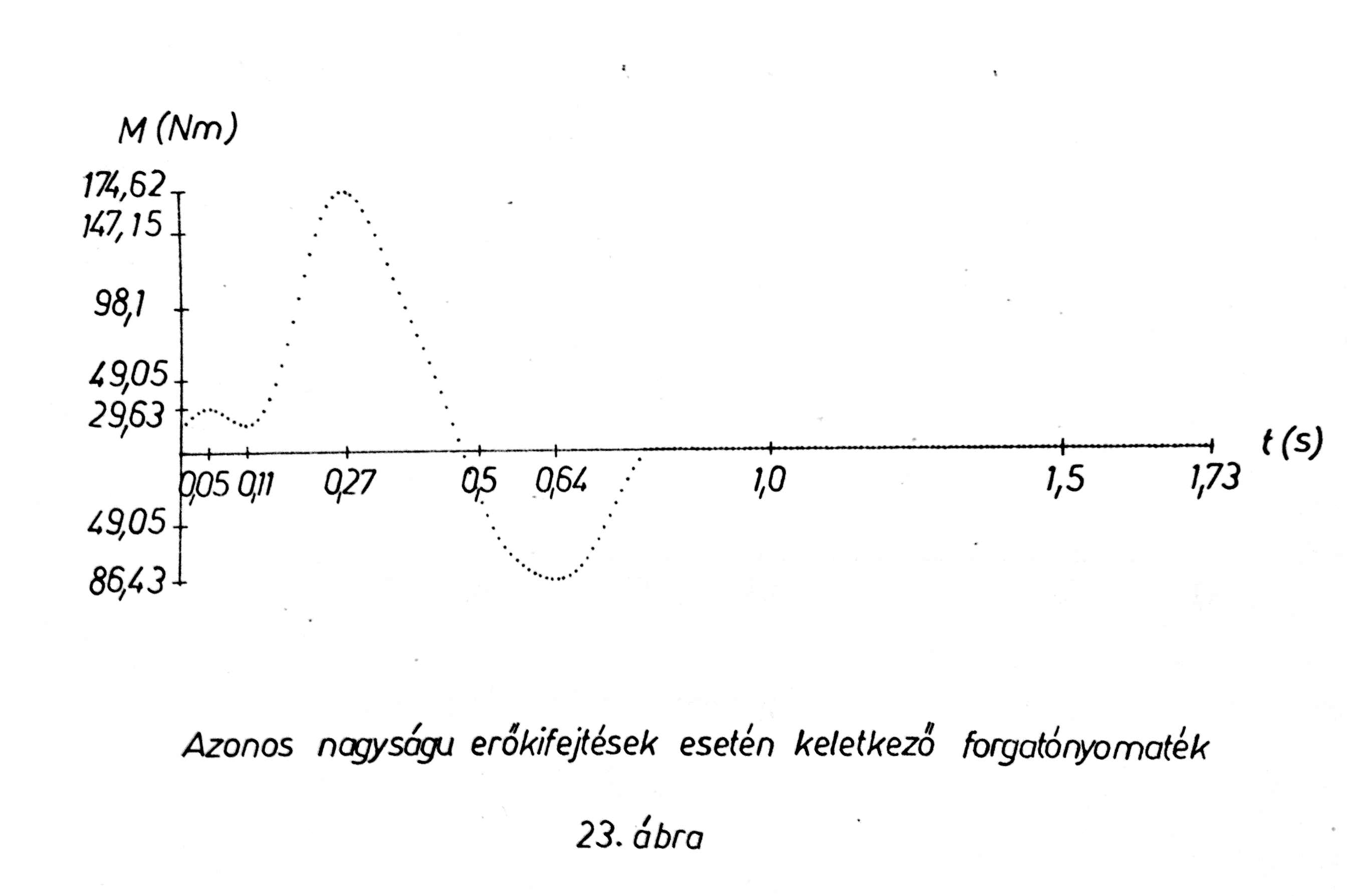 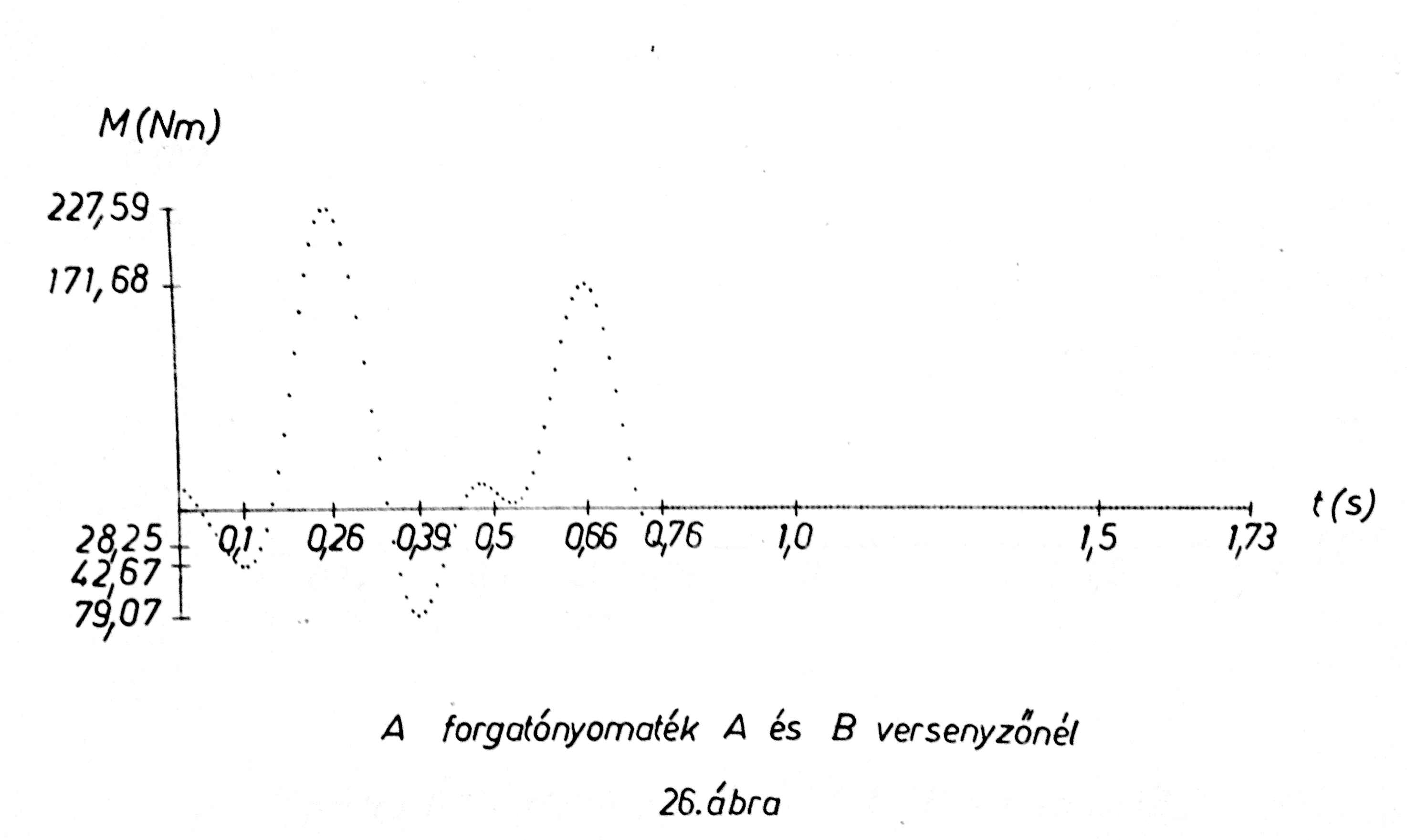 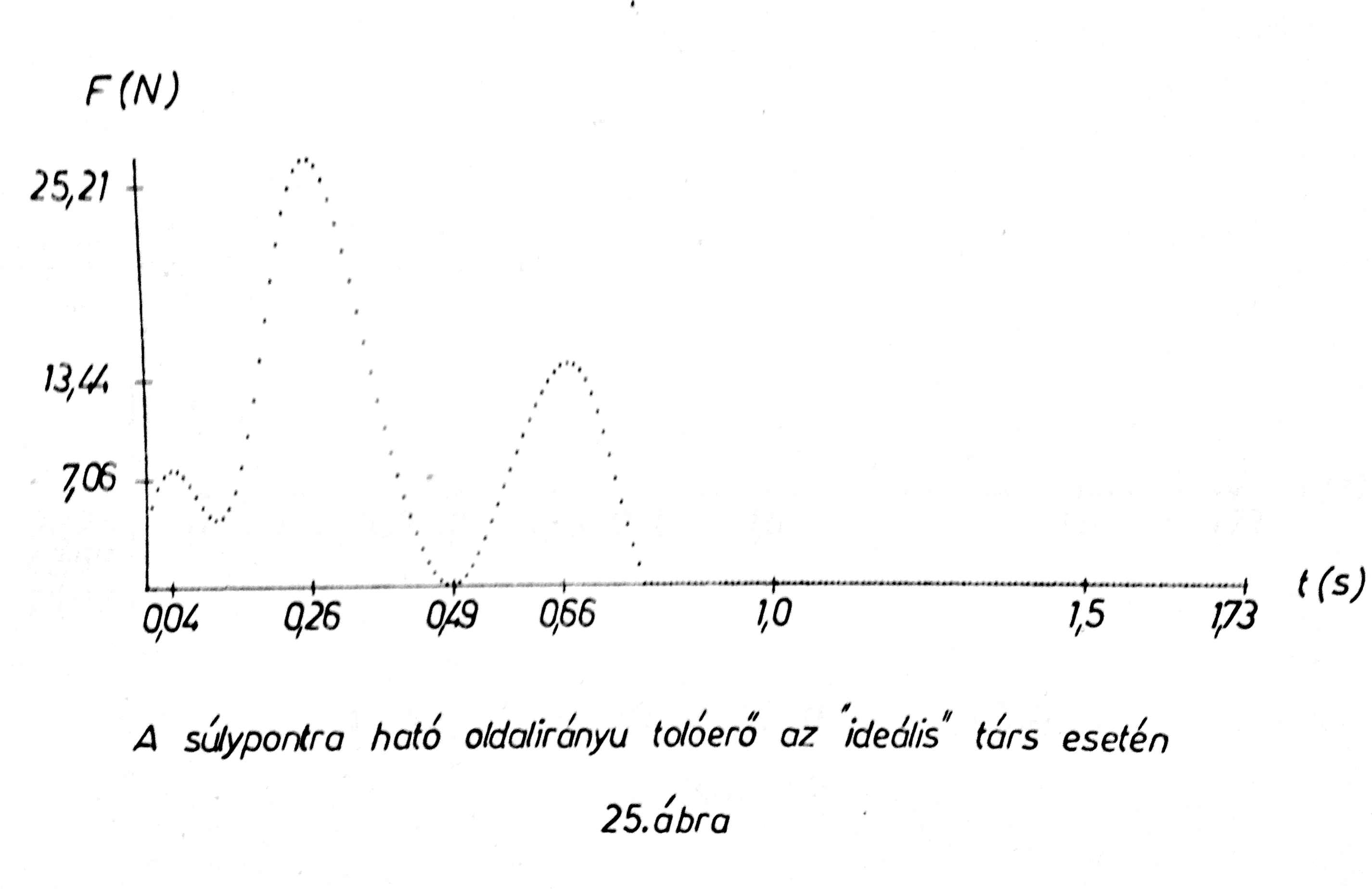 Az ideális társ
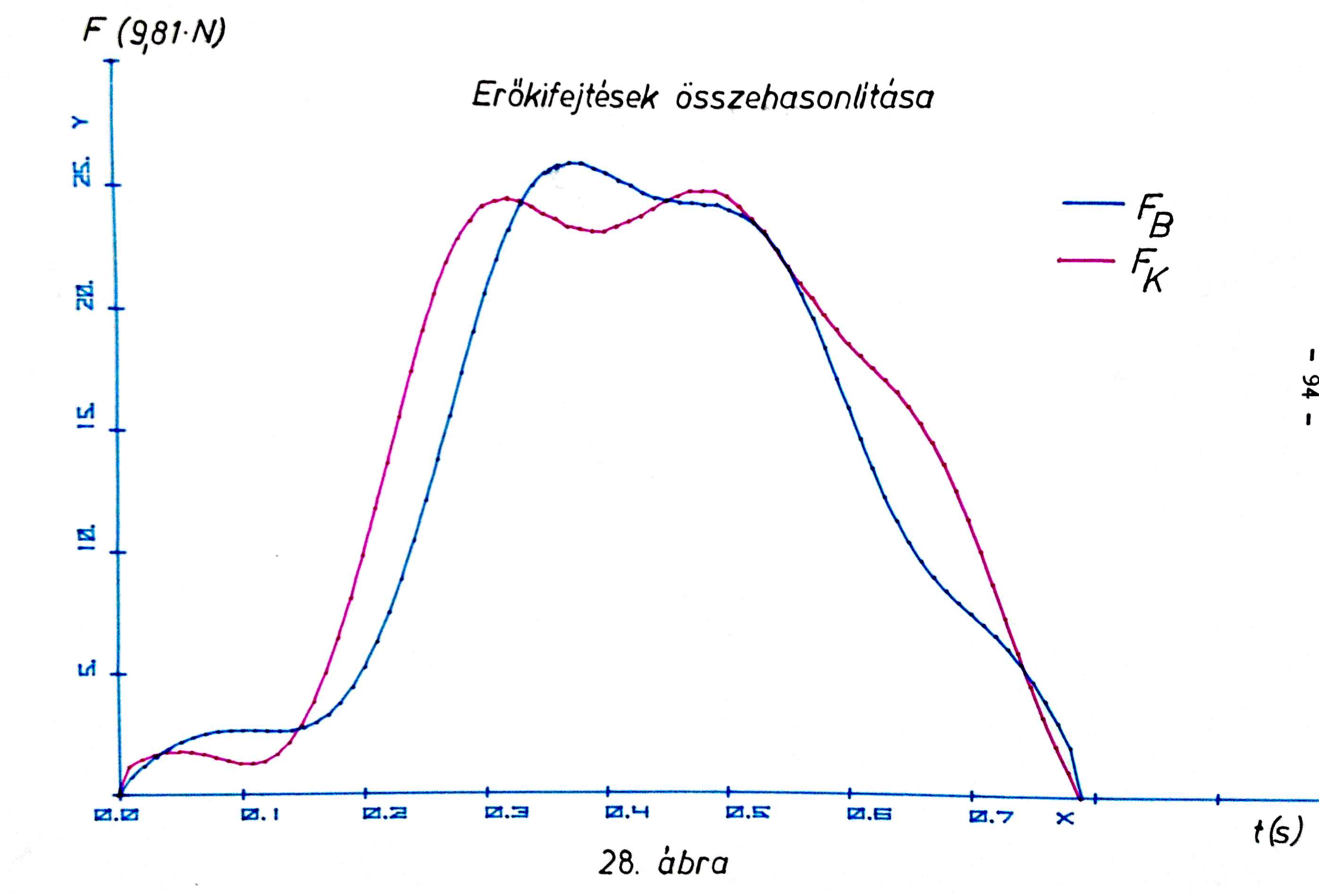 Zsidegh M.
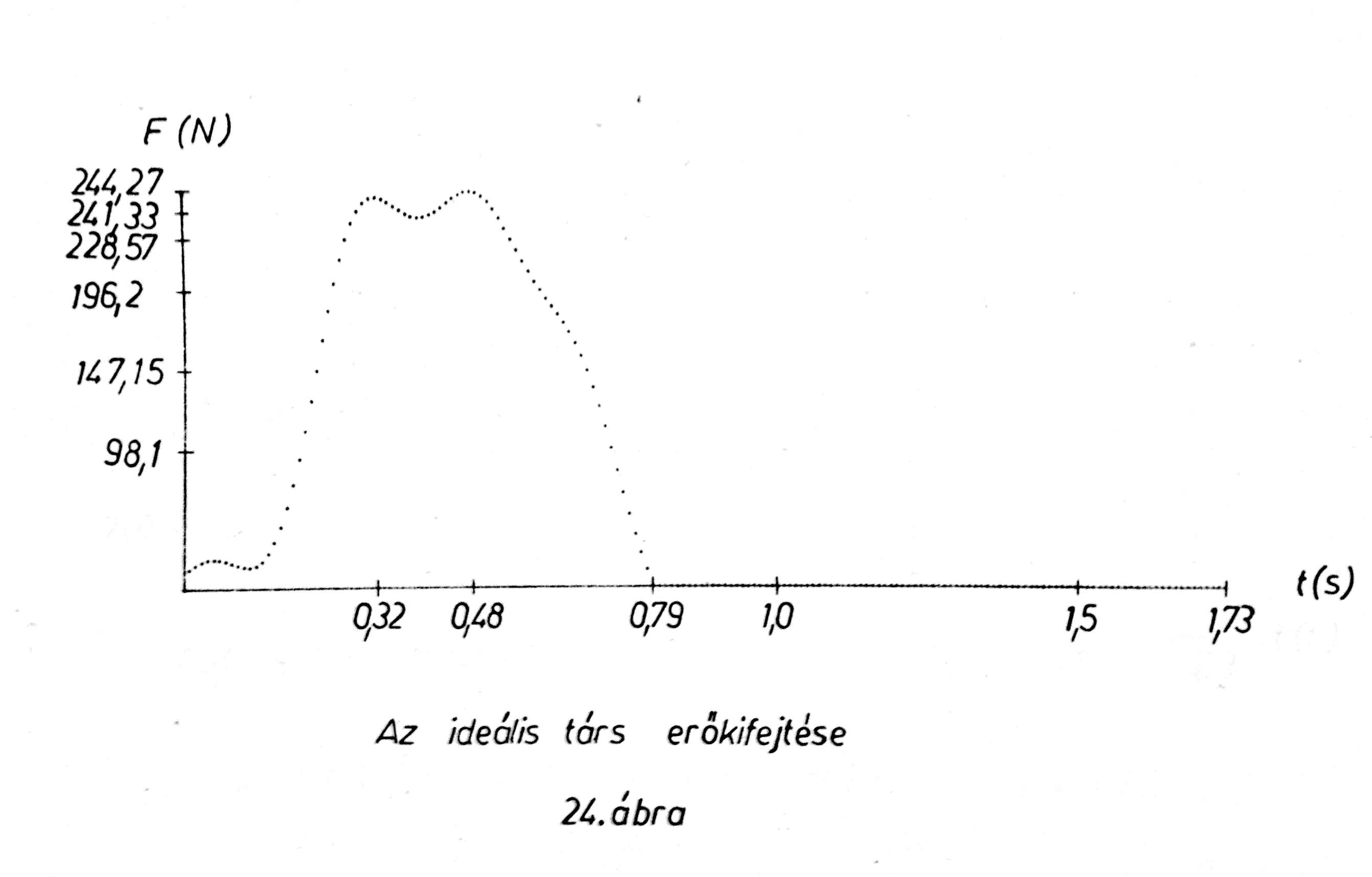 Kenu
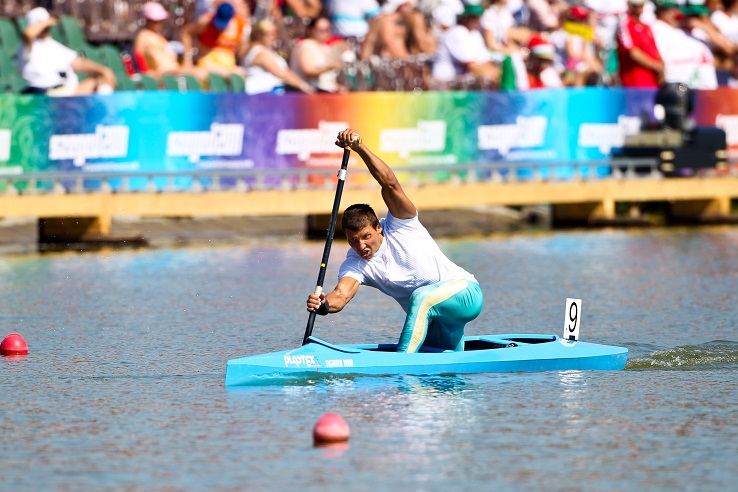 Hajótestre ható erők
Fr
Freakció
Freakció-nak mindig van rezisztív komponense
Kenu hajótestre ható erők
Miért gyorsabb a kajak, mint a kenu?
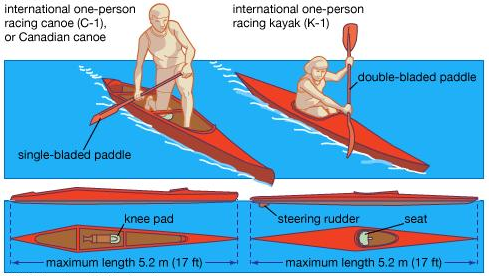 Kajaknál kisebb légellenállás
Kajak esetén egyenletesebben oszlik el a propulzív erő egy ciklus alatt
A kenus függőleges mozgása hatására:
	 a kenu jelentős  vízmennyiséget mozgat meg
	 a folyamatosan változó felület miatt nagyobb a 			közegellenállás 
	Jelentős oldalirányú hullámképzés
Kenu esetén minden ciklusban szükséges kormányozni
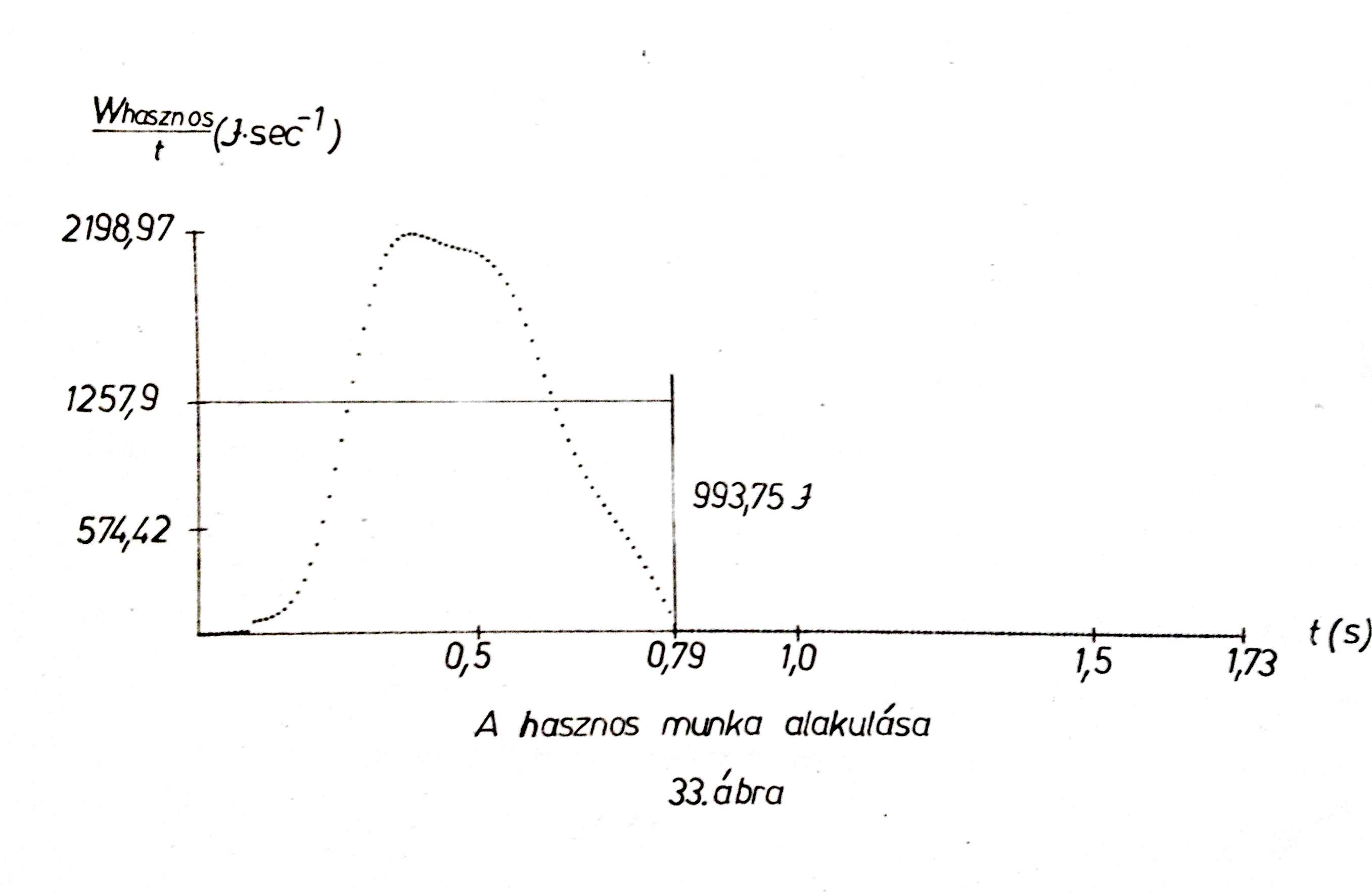